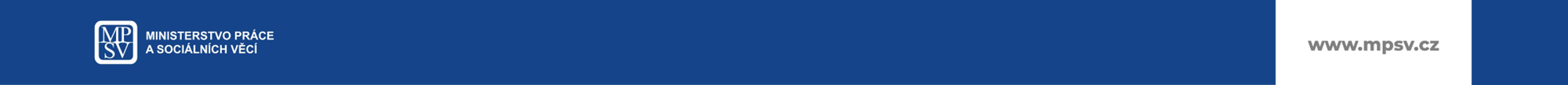 IPM v kontextu lokalit - spolupráce a koordinace
Moderuje: Martina Milotová (MMR)

Panelisté:  Václav Nikl (koordinátor IPM,  ASZ),  Vlastislav Hlaváč (ředitel KoP Děčín), Eva Pospíchalová (vedoucí KoP Hanušovice), Lucie Matějovicová (ředitelka Obrnického centra sociálních služeb)
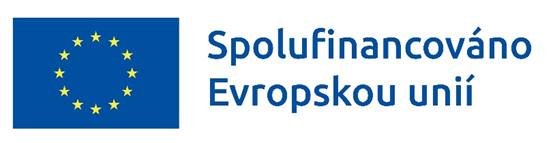 Citace z rozhovorů pro evaluaci IPM - ZAMĚSTNANCI
„Musím ji (zaměstnavatelku i poskytovatelku podpory) brát jako moji nadřízenou, ale zároveň ji beru jako kamarádku. Prostě to, co je moje práce, si všechno udělám, ale zároveň ji mám ráda, jako kdyby to byla moje rodina.”
zaměstnankyně na IPM
„IPM jsem vyčerpala na 100 %, už mě nikam dál posunout nemůže. Až mi to v září skončí, budu smutná, ale těším se, že svoje místo přenechám někomu dalšímu a snad mu přinese tolik, kolik přineslo mně.”
zaměstnankyně na IPM
„Člověk šel a nevěděl, co a jak. Teď už víte, jste trošku sebejistá, i v tom pracovním procesu. Myslím si, že kdyby člověk získal jinou práci, už se bude trošičku cítit, že ví, jak se chovat, co mít na papíře napsané, co podepsat, co ne. I když ta pozice je taková nižší, získáte toho hodně. To v minulých pracích nebylo, tam jenom makáte.”
zaměstnankyně na IPM
„Po absolvování IPM mám vizi do budoucna, kterou jsem předtím neměl. Zatím bydlím v důchoďáku, ale pod městem jsem si smazal dluh a najdu si lepší práci, takže budu mít třeba nárok na normální byt.”
zaměstnanec na IPM
„Opravdu mi pomáhají. Zaprvé mám práci, zadruhé se cítím fakt v bezpečí, protože už je znám, a zatřetí mě dokážou vyslechnout. Jiným lidem bych asi nedokázala říct vše, co cítím, a nevím, jestli by mě každý pochopil.”
zaměstnankyně na IPM
„Po telefonu mi vždy řekli, že ano, ale jakmile viděli, že jsem Romka, tak že mají plno a dají mi vědět. To byl podraz, nemůžu za to, jak jsem se narodila. Když se ke mně člověk bude chovat hezky, já se taky budu obratem chovat, ale když vás takhle odbije a ani vás nevyzkouší, tak vás prostě shodí. Cítila jsem se úplně k ničemu, a proto to možná i nerada zkouším (hledat novou práci).”
zaměstnankyně na IPM
„Také jsem designovala výlohy dvou obchodů, v čemž mi nechali volnou ruku. Věděli, že to vždycky nějak zkombinuju a nebude to ošklivé. Cítila jsem se dobře, že do mě někdo vložil důvěru.”
zaměstnankyně na IPM
„V téhle práci není nikdo, kdo by mi řekl: Ty jsi Cigánka nebo Romka. Tam jsme prostě jeden tým, jsou tam lidi takový i takový a je jedno, jaká jste rasa.”
zaměstnankyně na IPM
„Měla jsem vizi, že si udělám kurz pracovníka 
v sociálních službách, což se mi díky IPM povedlo. Super je i to, že jsem mohla navštěvovat lékaře se svými zdravotními problémy, jezdila jsem po stážích a hledala 
si práci. Nikde jinde jsem nezažila, že bych měla takové možnosti, takže IPM určitě doporučuji.”
zaměstnankyně na IPM
„Chtěla bych svým synům víc dopřát. Jeden za chvíli ukončí základní školu a já chci, aby šel dál, nechci, aby zůstal doma. A to třeba řešíme (v rámci IPM), že na to budou třeba finance. To vím podle sebe, když jsme byli vychovaný bez táty, na učení jsem nemohla jít, protože máma byla ráda, že nám dá talíř jídla. Proto člověk musí jít dál. Jsem ráda za to, že je mi umožněno tady pracovat.”
zaměstnankyně na IPM
„Kdybych skončila v mém současném zaměstnání, ráda bych šla dělat záchranářku.”
zaměstnankyně na IPM
„Bála jsem se ozvat. Čas od času mi proto říkali, musíš nabrat sebedůvěru, věřit sama sobě, čímž nad sebou získáš dohled. Když budeš s lidmi komunikovat z očí do očí, bude to mnohem jednodušší, než když půjdeš někomu žalovat. A teď, když se mi něco nelíbí, řeknu to přímo. Ale dokážu i pochválit.”
zaměstnankyně na IPM
„To je úžasný člověk (poskytovatelka podpory), pomohla mi strašně moc, i ke mně jezdí na kafe. Pomohla mi s bydlením, ke kterému jsem dostal i kolo, za což jsem moc vděčný. Nebojím se jí cokoliv říct, ať už je to špatná zkušenost nebo ne. To se mi líbí, protože je málo takových lidí, kteří ještě mají soucit.”
zaměstnanec na IPM
„Splacení dluhu pro mě bylo hlavní. Přišel mi takový papír a já nevěděla, co s ním. Vedoucí hned reagovala, obvolávala a hned jsme to začaly řešit. Nyní to splácím a už mám klid.”
zaměstnankyně na IPM
„Mám teď střechu nad hlavou, což je hlavní. Je hezké, když člověk otočí klíč a říká vám to pane. Platím si nájem, mám zodpovědnost, a tím pádem začínám aspoň trošku fungovat.”
zaměstnanec na IPM
„Dozvěděla jsem se o sobě, že nemusím jenom uklízet, ale že můžu pracovat s dětma, že můžu komunikovat s lidmi, kterým můžu pomoct. Když vidíme, že je na tom někdo špatně, dáme mu jídlo, máme šatník, kde je třeba jedna věc za dvě koruny, tak jdeme a něco mu vybereme. To mě těší, že ta pomoc nejde jenom mně, ale že i já můžu pomoct někomu jinému.”
zaměstnankyně na IPM
(Přineslo vám IPM něco zásadního do života?) 
„Určitě, ano. Uvedl bych to na příkladě, že když rozbijete talíř, střepy nametete na lopatku a vyhodíte. No a teď, když ho rozbiju, dokážu ho i slepit. Dává to nějakou naději člověku, protože práce je hodně důležitá věc.”
zaměstnanec na IPM
„Samozřejmě to bude psychicky náročné až IPM ukončím, ale určitě je (zaměstnavatele a poskytovatele podpory) budu navštěvovat nadále. To víte, když máte opustit dobrý kolektiv, je vám smutno. Tady to je taková soudržná rodina, kterou jsem prakticky nikdy neměla.”
zaměstnankyně na IPM
zaměstnankyně, Praha
„Když už jsem všechno považoval marnost nad marnost, IPM mi dalo naději, kterou člověk potřebuje. Byla to naděje něco se sebou zase začít dělat, protože i když člověk chvilku něco dělá, tak pak zjistí, že je všechno marné, a ve výsledku neudělá nic.”
zaměstnanec na IPM
„Vnímáme ho (poskytovatele podpory a zaměstnavatele) pozitivně, protože je to člověk, se kterým se dá o všem mluvit, poradí. Nemusel, ale dělá to opravdu jen kvůli nám, abychom nemuseli nikam dojíždět. Vzal to na svá bedra a fakt se snaží. Spolupráce i komunikace jsou úplně super.”
zaměstnankyně na IPM
„Život před a po IPM je jako nebe a dudy. Člověk na ulici se ocitá v úplné beznaději, nemá pro co žít a nemá žádnou zodpovědnost, ale v rámci IPM ji člověk má.”
zaměstnanec na IPM
„My jsme zvyklí a chceme pracovat, takže tohle je bomba. Navíc ještě s panem starostou děláme různé programy. Je fajn, že si každý pátek posedíme, mám sešit, všecko si zapisuju. Fakt se o tom s námi snaží mluvit. V ostatních zaměstnáních jsme si jeli svoje, tohle nás nikdo neučil. Je to bohulibá práce, děkuji za ní.”
zaměstnankyně na IPM
„Život na ulici pro mě byl vlastně nucená věc, to se rozhodne málokdo takhle žít. Tenhle projekt pro mě byl jako taková moje záchrana. Dostal jsem se i k nějakému bydlení a normální práci. Aspoň trošku v uvozovkách tak člověk může žít spořádaný život.”
zaměstnanec na IPM
„Když jsem chodila dříve do práce, bylo to jen z práce do práce, z práce do práce. Teď taky chodím z práce do práce, ale jak máme ty aktivity, člověk získává nějaké zkušenosti. Třeba já bych se do rekvalifikace nehnala nikdy. Ale prostě starosta mě vybízí, ať to zkusím, prostě nás ve všem podpoří.”
zaměstnankyně na IPM
„Jsem trans, Romka a mám zdravotní problémy, pro zaměstnavatele jsem nebyla potřebná. Díky tomu, že mě takhle odmítali, jsem vždy měla na práci jiný pohled. Čas strávený v Restart Shopu mi ale otevřel oči, že nejsem jediná, kdo má problémy. A to mě motivovalo spolupracovat, udělat si kurz, vzdělávat se.”
zaměstnankyně na IPM
zaměstnankyně, Praha
„IPM mě naučilo ráno vstávat do práce. Byla jsem vždycky zvyklá vstávat v 6:30, budila jsem děti do školy, uklízela, vařila, ale doma mě to už pak ani nebavilo, protože co dál, že jo. Takhle mám aspoň ten režim, že už umím vstávat i bez budíka.”
zaměstnankyně na IPM
„Můžu začít tady, abych měla nějaký pracovní návyk, a pak si najdu jinou práci, budu pokračovat a vzdělávat se. Tohle mě zaujalo, že lidé začnou touto prací, která je pro ně opravdu jediná v okolí, a ano, budou tam třeba rok, dva, ale prostě dostanou někde nabídku. Je to o tom mít nějakou šanci.”
zaměstnankyně na IPM
„IPM mě posouvá tím, že mám nějaký pracovní režim. To znamená, že mám povinnosti, že neležím v posteli. Mám práci rád, nechci bez ní být.”
zaměstnanec na IPM
„Některé z kolegyň se mě občas zeptají na svůj problém, se kterým pak jdu za svojí sociální pracovnicí. Mohu je vzít i s sebou a oni je přijmou, pomůžou každému.”
zaměstnankyně na IPM
Citace z rozhovorů pro evaluaci IPM - ZAMĚStnavatelé
„Je důležité, aby se zaměstnanci na IPM ukázali i v tom kolektivu. Ten je buď přijme nebo nepřijme, ale když je přijme, tak lépe získávají pracovní návyky, protože se chtějí začlenit, líbí se jim tam a pak jdou s chutí do práce. Oni se tam třeba i těší.”
zaměstnavatel
„Když jsem vyplňoval vstupní dotazníky, bylo pro mě důležité, že jsem se soustředil na toho daného člověka, že jsem nad ním přemýšlel v souvislostech. Myslím si, že někteří dotazníky vyplňovali jako nutné zlo, ale mně to dalo možnost se nad zaměstnanci zamyslet. To je hrozně důležité, protože pak se odrazíte dál, k dalším formulářům nebo k přímé práci s tím člověkem.”
zaměstnavatel
„Pán nám na IPM rozkvetl, chopil se práce, přichází s dobrými nápady a zapadl do kolektivu úplně báječně. Naši zaměstnanci, což se úplně nestává, ho pochválí a řeknou i nadřízenému, že je fakt šikovný. Uvažujeme o tom, že bychom si ho třeba i ponechali, až se nám uvolní pracovní místo.”
zaměstnavatel
„Pracujeme s nimi každou chvilku, pořád u nich někdo je. Sledujeme, jestli se posouvají, jestli jsou schopni pod sebe dokonce i někoho vzít, protože ve chvíli, kdy učím, tak získávám daleko víc, než když poslouchám jako žák.”
zaměstnavatel
„Řekla bych, že mám sociální přesah, ale nemám tolik volného času a ani detailní znalosti. Od toho tady máme poskytovatelku psychosociální podpory. Když o klientech cokoliv zjistí, obratem mi píše, i ve večerních hodinách - co se událo nebo na co je třeba si dát pozor. Máme spolu takový kamarádský vztah. Místo toho, abychom řešily děti, řešíme klienty.”
zaměstnavatel
„Oni tu ručičku potřebují, v jejich životě se toho strašně moc nepovedlo, mají někde děti, které vidí, jak je jejich život rozbouraný. Pro ně je IPM možnost. Otázka je, jestli je udržitelná a jestli jsou dostatečně motivovaní, aby to vůbec dokázali pojmout. A to je strašně individuální.”
zaměstnavatel
„Samozřejmě na pracovišti máme i naše stále zaměstnance, oni tam jsou s těmi z IPM dohromady. Takže se od těch stálých učí i nějaké pracovní návyky.”
zaměstnavatel
„Stejně jako nám dává smysl pomoct dětem v Africe, když vidíte, že tam děcka ťapou 10 kilometrů v 50stupňovým horku, tak stejně nám to dává smysl tady. Když potkáte někoho na ulici a máte možnost mu dát práci, která ho může posunout, přemýšlíte, jak to udělat. A pak se to potká s takovou výzvou, byť ta výzva znamená, že s tím budeme mít mnohem víc práce.”
zaměstnavatel
„Tam je důležitý vývoj toho člověka. Někdy je opravdu potřeba ho nechat selhat, nechat ho spadnout na úplné dno, aby si to uvědomil a mohl se od něj odrazit.”
zaměstnavatel
„Zaměstnat odborníka, který by s nimi pracoval, by bylo fajn, ale my si ho nemůžeme dovolit. Zároveň bych chtěl, aby tam kromě profesionálního přístupu byl i ten lidský. My to máme na vztazích, na tom aspoň trochu rodinném prostředí založené. Věřím tomu, že pro někoho to může být jakýmsi lékem, že tady konečně třeba najde dočasný přístav.”
zaměstnavatel
„Mně se líbí, že ta pomoc není jen o tom jim najít práci, ale také jim pomoci s osobními problémy doma nebo třeba s exekucemi. Škála je v tom poradenství široká, taková komplexní podpora.”
zaměstnavatel
„Rozhodně je pro mě lepší, když (zaměstnanec) něco dělá a jde vzorem dětem, vnoučatům nebo sousedce, co vyhazuje odpadky z okna. On si jí ještě srovná, protože jí řekne, že mu přidělává práci, ať s tím příště zajde do popelnice. Zkrátka působíte na celou komunitu tím, že někoho z problémového vchodu v daném paneláku vytáhnete do práce.”
zaměstnavatel
„Když se sejdeme (s poskytovatelkou podpory), zaměstnance řešíme i po pracovní stránce, jak se jeví u nás, jaký je v kolektivu. A ona nám dokáže dát i nějaké indicie, třeba z jakého prostředí pochází a podobně. My jsme potom schopni reagovat, připravit mu trošku jiné podmínky. Třeba když víme, že je silný introvert, abychom ho násilně necpali do kolektivu.”
zaměstnavatel
„V období od jara do podzimu bychom nesehnali takové množství zaměstnanců na krátkodobé zaměstnání, na tenhle druh práce (technické služby). Tohle nás hodně motivuje - dostaneme pracovní sílu, a ještě dostaneme příspěvek.”
zaměstnavatel
„Beru to tak, že máme povinnost pomoct státu. Stát nám dává peníze, tak jsme tady od toho, abychom v téhle fázi pomohli.”
zaměstnavatel
„Snaží se být stabilní, mají práci, kde je klidné prostředí, kde mají po dlouhé době v životě oporu, ale pak přijdou na ubytovnu, kde je něco rozhodí, a řešením je pro ně alkohol, drogy nebo někoho zbít. A jsme zase na začátku. Jednomu zaměstnanci jsme proto pomohli ke klidnějšímu bydlení a dále hledáme možnosti, ve kterých se bude cítit dobře a bude pracovat na svých cílech.”
zaměstnavatel
„Co se mi na tom líbilo? Myšlenka toho, že se těm lidem bude pomáhat s jejich problémy. Myslím si, že největší pomoc potřebují v dluhové oblasti. To jsem hodně kvitovala, že jim bude dána pomocná ruka.”
zaměstnavatel
Citace z rozhovorů pro evaluaci IPM – Úřad práce
„Je neuvěřitelné, že se najde zaměstnavatel, který takového člověka vezme a dá mu šanci.”
úřad práce
„Já si myslím, že IPM je vhodné pro člověka, který je v nějaké životní situaci, nemá to vůbec jednoduché a potřebuje práci k tomu, aby něco mohl řešit, pokud se chce někam dál posunout.”
úřad práce
„Ten úspěch je tak nějak u všech těch lidí, bez téhle pomoci by to těžko zvládli.”
úřad práce
Citace z rozhovorů pro evaluaci IPM – Poskytovatelé podpory
„Vlastně pracujeme komplexně s celou rodinou. Dceru, která chtěla v prvním ročníku zanechat studia, jsme navázali na sociálního pedagoga školy. Pomohli jsme jí k tomu, aby zvládla udělat opravné zkoušky a mohla pokračovat. Zároveň jsme jim pomohli vyřešit finanční problémy, i ve škole, aby se dceři lépe studovalo.“
poskytovatelka podpory
„Myslím si, že se nám podařilo nějakým způsobem zaměstnankyni víc vštípit, aby nespoléhala na to, co jí případně najdou na úřadě práce, ale snažíme se s ní hledat i něco jiného. Problém je, že paní by ráda zůstala ne u stejného zaměstnavatele, ale na stejné pozici.”
poskytovatelka podpory
„Hodně nám pomohla lokální koordinátorka. Tím, že jsme s ní spolupracovali už dřív, tak jsme měli nastavenou nějakou komunikaci. Takže vždycky, když jsme něco měli, hned to předávala dál a snažila se nám informace zjistit, co to šlo.”
poskytovatelka podpory
„Ale (zaměstnankyně) hlavně říká, že od té doby, co s námi spolupracuje, se její život strašně moc změnil, že se posunul úplně někam jinam a že žije lepší život než předtím.“
poskytovatelka podpory
„My dluhy úplně neprezentujeme jako problém, ale spíš se jim snažíme ukázat, jaké by to bylo, kdyby je měli vyřešené. Co by je to ve výsledku stálo, třeba udělat si splátkový kalendář a poslat pětistovku. Že za několik let by to řešit nemuseli, nemusely by to řešit jejich děti, že by si v klidu mohli pořídit třeba auto.”
poskytovatelka podpory
„Naučili se takové ty komunikativní dovednosti. Protože jsme tady měli takový problém, že nedokázali komunikovat s vedoucími a v podniku, kde pracují, nedokázali respektovat autoritu. Takže jsme hodně mluvili o tom, proč je důležitá hierarchie a že pokud je problém, můžeme ho řešit, ale ne s horkou hlavou.“
poskytovatelka podpory
„Řešili jsme, jak napsat životopis, jak reagovat na pohovoru a jak se na něj připravit. Na začátku ode mě prakticky nic nepotřebovali, všechno uměli a znali. Tak jsem jim dala domácí úkol, aby si životopis sami doma sestavili, že jim pak ráda pomůžu s úpravami a pošlu jim ho na e-mail. Když pak viděli finální výsledek, tak za tuhle aktivitu byli rádi a nepovažovali ji za úplnou pitomost.”
poskytovatelka podpory
„Šest měsíců je málo. Sotva nás klienti pustili do svých životů, sotva se začali svěřovat s problémy nebo s námi začali řešit i jiné problémy, nejen to zaměstnání.“
poskytovatelka podpory
„Přišli mi sem lidi, o kterých jsem v podstatě vůbec nic nevěděla a oni nevěděli nic o mně. Najednou viděli cizí ženskou, která jim začala vysvětlovat, proč tady jsou a co po nich chce. Bylo jen na nich, jestli budou ochotní mi něco sdělit, ještě k tomu popravdě. A proto chci zdůraznit zkušenosti ze sociální práce, které potřebujete, abyste získala jejich důvěru.”
poskytovatelka podpory
„Myslím, že by podporu zvládl poskytovat i někdo, kdo to vlastně vůbec vystudované nemá a jenom má vztah k těm lidem. Případně třeba tady funguje to, že zaměstnanci mají svého mentora, který jim rozdá práci, a když přijde na nějaké téma nebo někdo nepřijde do práce, hned nám dá vědět. To funguje velmi dobře. Přijde mi, že by to s nějakou podporou sociálního pracovníka zvládl i sám.”
poskytovatelka podpory
„Na začátku ji (zaměstnankyni) kolektiv docela odmítal. Posun u ní vidím už jenom v tom, že chodí do práce, že se spolu bavíme o tom, co ji trápí nebo jak se k ní chovají kolegyně a proč zrovna takhle. Už jenom to, že si o tom má s kým popovídat, je pro ni přínosem. A myslím, že sem chodí ráda, protože minule říkala, že se těší.”
poskytovatelka podpory
„Ze začátku ty podmínky zněly hororově - nějakých těch 16 hodin podpory minimálně, výkazy a takové věci, ale ve výsledku to bylo v pohodě.”
poskytovatelka podpory
„Nebylo to pro ně (zaměstnance) důležité, ale jakmile nastoupili do práce, začali se zajímat o zdraví, dluhy, samozřejmě o zaměstnání a někdo o svoje bydlení.“
poskytovatelka podpory
„Povedlo se nám je posunout v tom, že vůbec přemýšlí o tom, že by se svojí situací mohli něco dělat, že by jejich život mohl vypadat jinak. Ale oni mají strach to měnit. Takže tam je opravdu hodně práce na tom, že to můžou zkusit, že se jim nic nestane, když se něco nepovede.”
poskytovatelka podpory
„Určitě posun vidím v tom, že získali nějaké pracovní kompetence - když si vezmu neschopenku, musím to zaměstnavateli napsat. Nebo ve chvíli, kdy jim oznámili, že můžou mít dovolené, pojali to tak, že jdou na dovolenou. Nikomu nic neřekli a najednou nepřišel nikdo do práce. To jsou takové věci, jako vysvětlit jim, že když chci volno, musím to říct předem, že to takhle úplně nefunguje.”
poskytovatelka podpory
„Mně se moc líbí, že zaměstnanci na IPM dostanou šanci k tomu, aby získali nějaké pracovní návyky, aby získali nějakou pracovní historii. I když je to jen na půl roku. Je to něco, čím se mohou prokázat a nastartovat pracovní kariéru někde jinde.“
poskytovatelka podpory
„Myslím, že IPM mělo a stále má velký přínos. Tady jsou lidi, kteří třeba nikdy žádnou sociální službu nevyhledali, nějakým způsobem to zvládali sami, podali žádost o dávky a tam to skončilo. Tím, že vůbec zjistili, že tam je někdo, kdo jim může být nápomocný, třeba se školou nebo komunikací, tak si myslím, že to na ně bude mít velký dopad. Minimálně v tom, že vědí, že na to nemusí být sami.”
poskytovatelka podpory
„Myslím si, že tyhle projekty jsou celkově super a pro zaměstnavatele jsou lákadlem. Sama jsem si podobným projektem prošla u úřadu práce u bývalého zaměstnavatele. I člověk, který by se třeba jinak na trhu práce neuplatnil, má díky tomuhle trošku větší šanci.”
poskytovatelka podpory